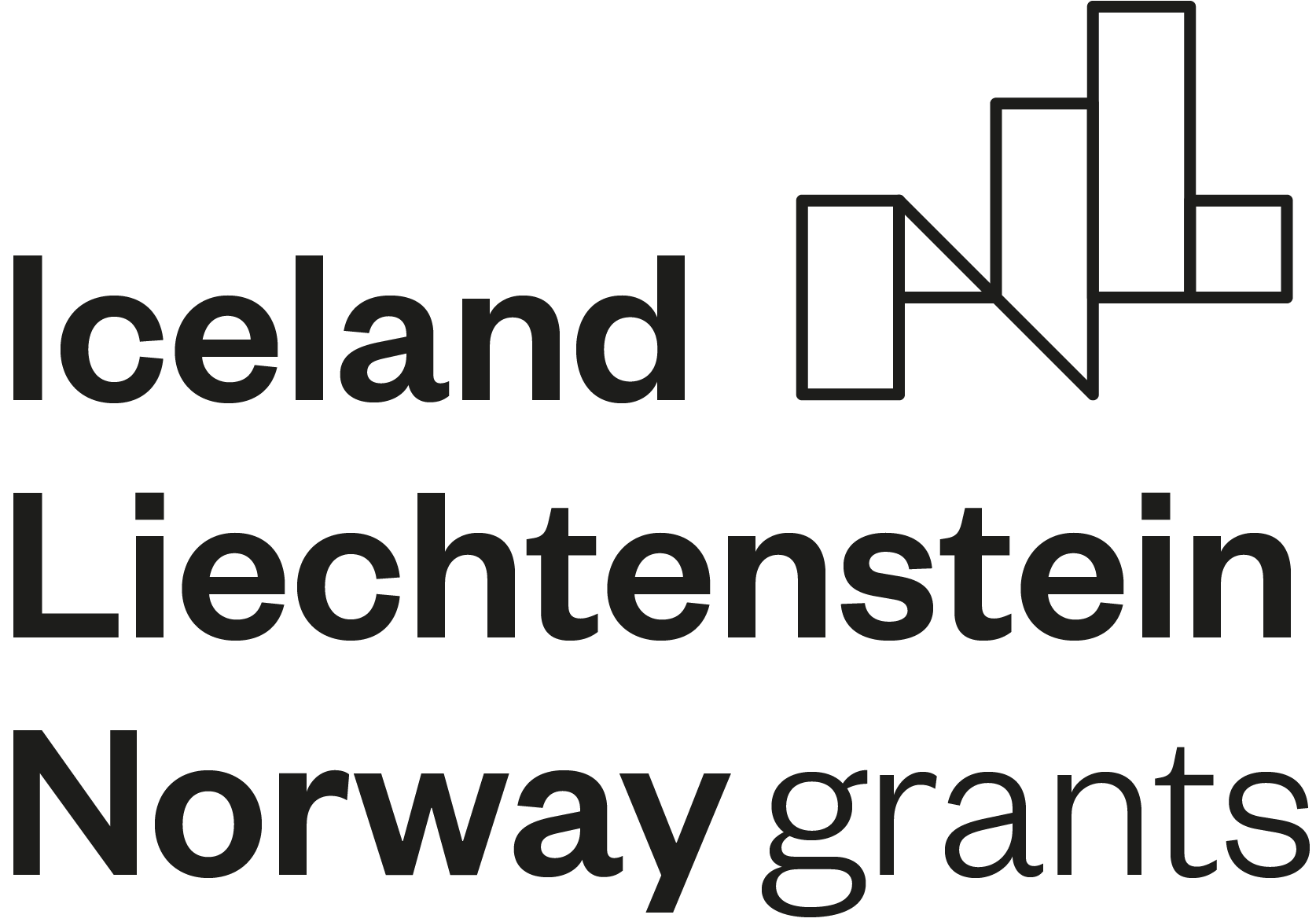 OBSŁUGA KLIENTA WYSYŁAJĄCEGO LIST
WEB QUEST przeznaczony jest dla uczniów niesłyszących i słabosłyszących szkoły policealnej, kształcących się na kierunku technik usług pocztowych i finansowych.

Celem tego WQ jest zapoznanie i utrwalenie czynności związanych z obsługą klienta, który przyszedł do placówki urzędu pocztowego lub firmy kurierskiej, aby wysłać list.
WROWADZENIE
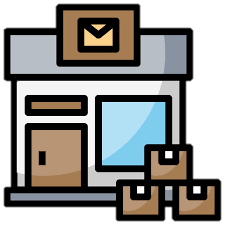 Wiele razy byLIŚCIE na poczcie, aby wysłać list, zapłacić rachunek, kupić kartkę pocztową i znaczki.
Na pewno przyglądaLIŚCIE się pracownikowi, który WAS obsługiwał i wypełniał druki, przybijał pieczątki. 
Dzisiaj Wy wcielicie się w rolę pracownika poczty i będziecie obsługiwać osobę, która chce wysłać list.
WROWADZENIE
Uczycie się na kierunku technik usług pocztowych i finansowych, aby w przyszłości pracować w zawodzie musicie nauczyć się informacji dotyczących obsługi Waszych klientów. 

Ten webquest pozwoli Wam przećwiczyć i zapamiętać czynności związane z obsługą klienta, który chce wysłać list. 
 
Waszym zadaniem będzie przygotowanie prezentacji dotyczącą obsługi klienta, oraz wypełnienie dokumentów potrzebnych realizacji jego zlecenia.
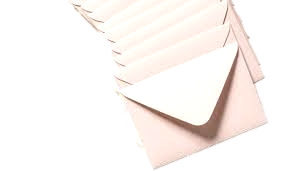 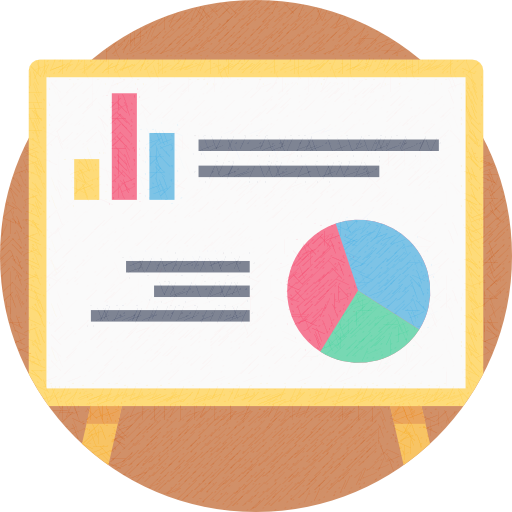 ZADANIE
Będziecie pracować w 4 grupach 2 osobowych. Zadaniem każdej grupy jest przygotowanie prezentacji, w której opisane będą kolejne czynności związane z obsłużeniem klienta placówki pocztowej lub kurierskiej. Dobierzecie i wypełnicie druki pocztowe pozwalające zrealizować usługę.
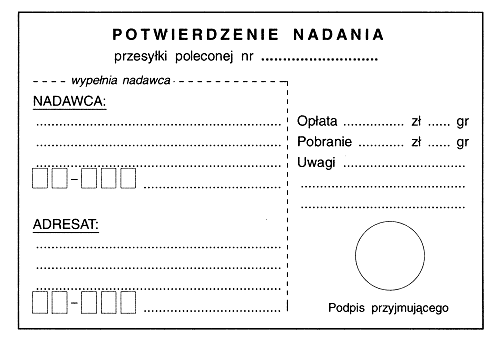 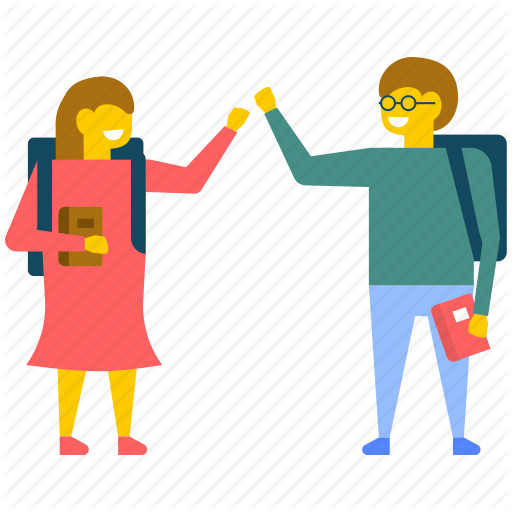 Po skończeniu, zaprezentujecie efekty pracy, oraz przetestujecie Waszych kolegów ze znajomości podstawowych wiadomości związanych z obsługą Waszego klienta.
PROCES
Podzielcie się na cztery grupy.
W każdej grupie wybierzcie lidera odpowiedzialnego za przebieg Waszej pracy. 
Zapoznaj się z  życzeniami klientów. Opis kolejnych klientów znajdziesz obok:
PROCES
KLIENT, KTÓRY CHCE NADAĆ LIST KRAJOWY W PLACÓWCE POCZTY POLSKIEJ S.A.
Pan Jan Nowaczyk chce nadać do pani Bożeny Kaliciak list polecony z usługą potwierdzenia doręczenia na adres e-mail: jan.nowaczyk@qwerty.pl. List jest zapakowany w kopertę o wymiarach 220mmx110mm i waży 135g. Klientowi bardzo zależy, aby list doszedł jak najszybciej.
PROCES
KLIENT, KTÓRY CHCE NADAĆ LIST ZAGRANICZNY W PLACÓWCE POCZTY POLSKIEJ S.A.

Pan Krzysztof Piekarski chce nadać list priorytetowy za potwierdzeniem odbioru o masie 225g z zadeklarowaną wartością w wysokości 1000zł. Przesyłka ma wymiary 160mm x 115 mm. Kolejny numer przesyłki poleconej to RR 25 361 478 8 PL
PROCES
KLIENT, KTÓRY CHCE NADAĆ LIST KRAJOWY W PLACÓWCE FIRMY KURIERSKIEJ DHL
Klient Jan Nowakowski chce nadać priorytetowy list z zadeklarowaną wartością w wysokości 1 750,00 zł. Przesyłka waży 445 g i jest zapakowana w specjalną, bezpieczną kopertę o wymiarach 235 mm × 275 mm  × 20 mm. List nadany jest do pani Iwony Kubiak, która chce otrzymać list w godzinach wieczornych.
PROCES
KLIENT, KTÓRY CHCE NADAĆ LIST ZAGRANICZNY W PLACÓWCE FIRMY KURIERSKIEJ DHL 
Pan Sławomir Góral zgłosił się do urzędu pocztowego w Poznaniu, aby nadać polecony, priorytetowy list  za potwierdzeniem odbioru o masie 0,56kg i wymiarach 420mm  x 320mm x 5 mm. Kolejny numer przesyłki poleconej zagranicznej to RR 25 361 478 8 PL
PROCES
Sprawdź kolejno warunki realizacji usługi. 
Elementy, które musi zawierać Wasza prezentacja:
Jakie zwroty grzecznościowe należy używać podczas obsługi klienta?
Jaki będzie koszt realizacji usługi podstawowej? (tu sprawdź w cenniku w zależności od gabarytu i wagi?)
Jaki będzie całkowity koszt realizacji usługi?
Jakie są potrzebne druki do realizacji tej usługi?
Jakie pytania zadajemy podczas obsługi?
Jaki będzie koszt realizacji usługi dodatkowej zgodnie z preferencjami klienta?
Jak powinien być zapakowany list?
Jak prawidłowo wypełnia się wybrane druki?
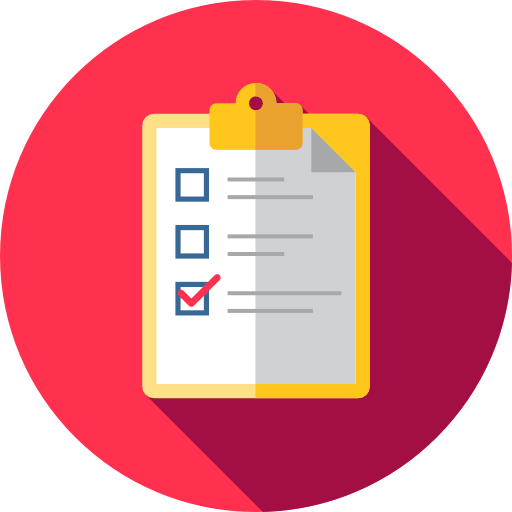 PROCES
Pamiętaj, że prezentacja:
powinna zwierać wszystkie niezbędne informacje, związane z wykonaniem zadania
musi zawierać uzasadnienia wyboru waszych decyzji przy obsłudze
nie może zawierać błędów merytorycznych, ani ortograficznych
musi być przejrzysta i czytelna
powinna zawierać rysunki, schematy
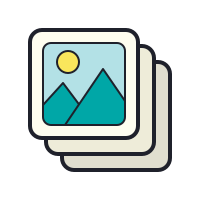 PROCES
Sporządź druk odpowiedni do wysłania określonego listu. (może być online i wydrukowane, lub ręcznie uzupełniony druk)

Wszystkie niezbędne informacje do wykonania zadania znajdziesz na stronach www, do których adresy masz w zasobach

Zaprezentuj swoje zadanie i przetestuj kolegów 
z wiedzy potrzebnej do obsługi Waszego klienta
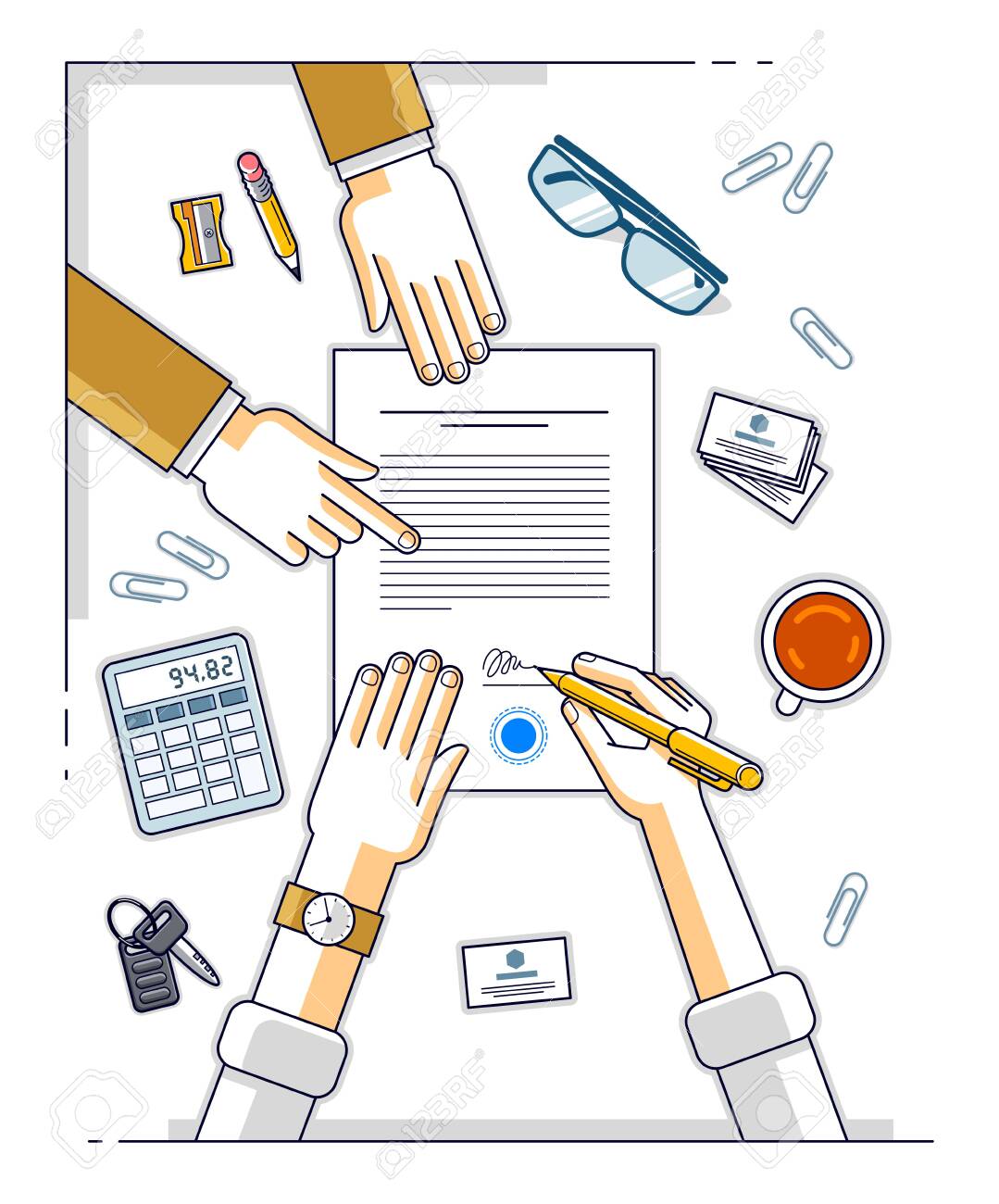 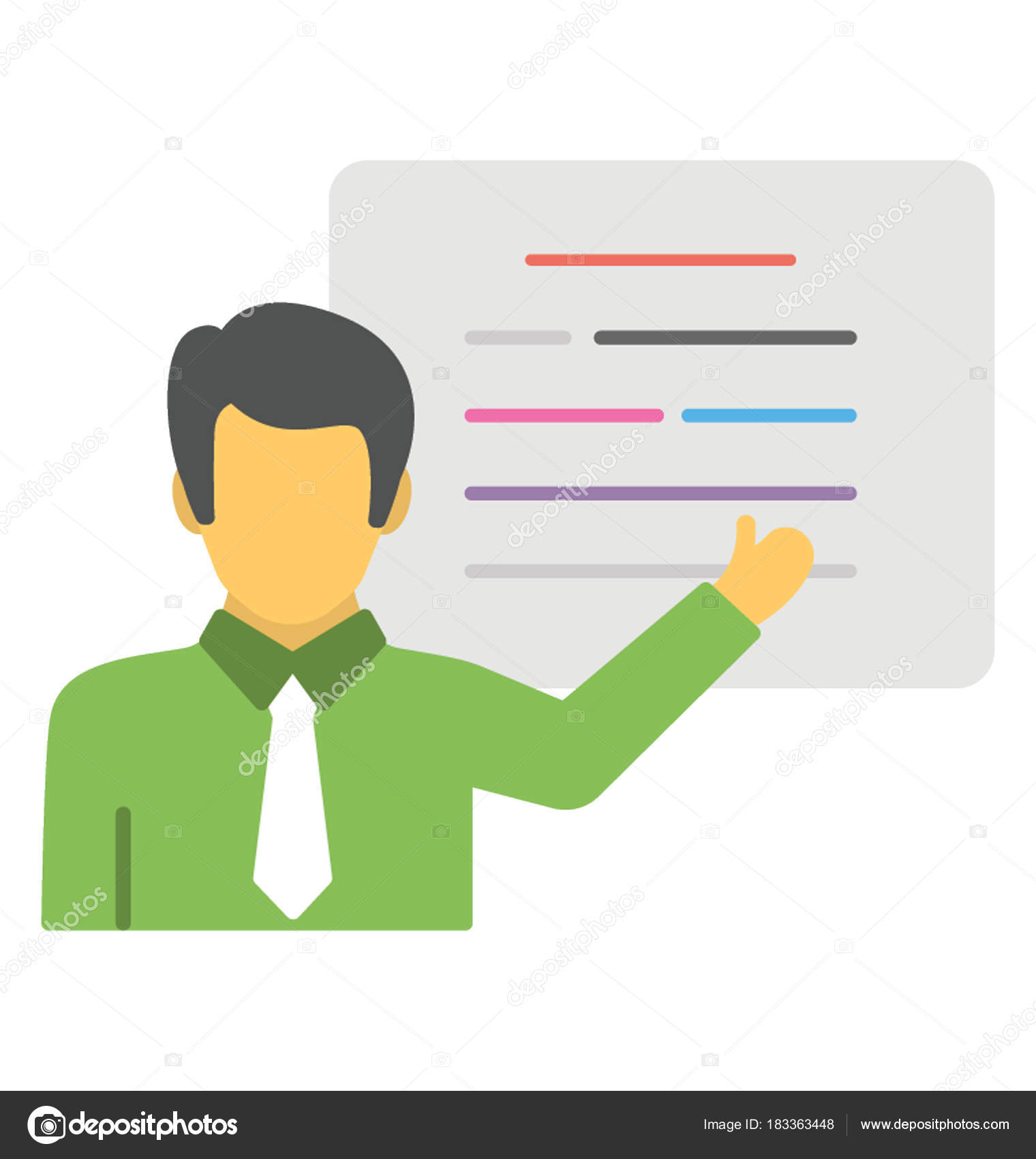 ZASOBY
https://www.poczta-polska.pl/
https://www.dhl.com/pl-pl/home.html
https://www.jakimkurierem.pl/poradniki/towary-wylaczone-z-transportu-poczta-polska/
https://www.poczta-polska.pl/paczki-i-listy/przesylki-zagraniczne/
https://www.poczta-polska.pl/hermes/uploads/2015/01/PP-PORADNIK-PAKOWANIE-PACZEK-210x297-INTERNET.pdf
https://www.dhl.com.pl/content/dam/downloads/pl/express/pl/shipping/packaging/dhl_express_packing_guide_pl_pl.pdf
https://www.dhlparcel.pl/pl/dla-ciebie/wysylka/przesylki-miedzynarodowe.html 
https://cennik.poczta-polska.pl/plik,1/cennik_uslug_powszechnych_w_obrocie_krajowym_i_zagranicznym_01042019.pdf
https://www.dhlparcel.pl/pl/dla-ciebie/wysylka/cennik.html 
http://www.hillway.pl/zwroty-ulatwiajace-sprzedaz-i-pozwalajace-budowac-pozytywne-relacje-z-klientami-jezyk-korzysci/
EWALUCJA
EWALUACJA
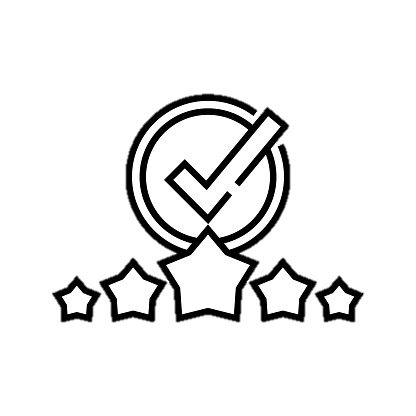 KONKLUZJA
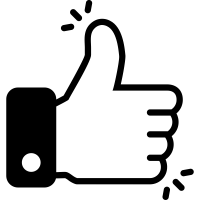 Chciałabym Wam podziękować za ciężką i efektywną pracę
Projekt „Innowacyjne narzędzia w edukacji zawodowej dla niesłyszących” korzysta z dofinansowania otrzymanego od Islandii, Liechtensteinu i Norwegii w ramach funduszy EOG.